Fait par Kim
Thuya occidental
Aussi appelés Cèdre blanc ou Cèdre
Photo cèdre de proche
Habitats photo
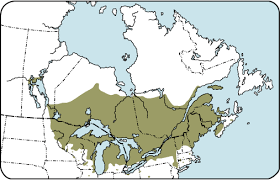 UTILISATION
Cystites et infections urinaires à répétition ;
hypertrophie de la prostate ;
présence de polypes dans la vessie.
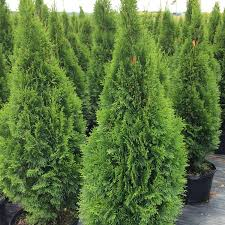